Розділи філософії
Онтологія – вчення про буття.
Гносеологія – вчення про пізнання.
Етика – вчення про моральність, про добро і зло.
Естетика – вчення про прекрасне і потворне.
Логіка – вчення про мислення.
Аксіологія – вчення про цінності.
Філософська антропологія – вчення про людину як цілісність.
Соціальна філософія – вчення про суспільство.
Онтологія
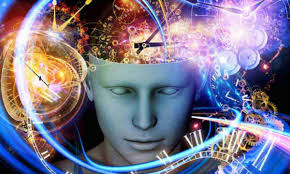 План лекції
Основні етапи розвитку уявлень про буття в історії філософської думки.
Основні форми буття. Філософський зміст категорій матерія. Простір  і час.
ОСНОВНІ ПОНЯТТЯ ТЕМИ:



Онтологія — (від лат.ontologia –  вчення, наука) — це вчення про буття, розділ філософії, у якому з'ясовуються фундаментальні проблеми існування дійсності. 
Буття – філософська категорія для позначення реально існуючої, об'єктивної, вічної, безмежної субстанції, що містить у собі все суще.
Небуття – стан абсолютного ніщо, межа, за якою певний предмет (явище) ще не існує або вже не існує.
РОЗВИТОК КОНЦЕПЦІЇ БУТТЯ В ІСТОРІЇ ФІЛОСОФІЇ

Антична філософія – 
буття – це першооснова світу (вода, повітря тощо).

Середньовіччя – 
буття роздвоєне – божественне і природне.

Відродження і Новий час – 
буття – це існування природно-тілесного.

Сучасна концепція буття – 
це  філософська категорія, що включає:
все те, що ми бачимо, що реально існує; 
все те, що ми не бачимо, але воно є у дійсності (наприклад, радіохвилі, електричне поле, внутрішні зміни тощо); 
все те, що є уявним, нереальним (наприклад, уявлення про ідеальне, міфологічні образи); 
елементи реальності, що існують об'єктивно, незалежно від свідомості людини (об'єктивні закони); 
загальні проблеми існування людини, її сідомості і суспільства.
Ступені узагальнення буття:

1. Буття як загальне (всесвіт).
2. Буття як особливе          (навчальна група)
3. Буття як одиничне 
(окрема людина, рослина, річ).
ФОРМИ БУТТЯ:1. Буття матеріального
Основні категорії онтології:



Всесвіт – це весь матеріальний і духовний світ різноманітний за формами, що його сприймає людина, включаючи усі галактики  та космічні тіла.
Природа — матеріальна  частина Всесвіту – основний об'єкт вивчення науками.

Людина розумна – (Homo Sapiens) — вид живих організмів, що володіє свідомістю і на сучасному етапі існування живого перебуває на найвищому щаблі розвитку.
Свідомість - це відображення людиною в ідеальних образах матеріальної дійсності, своєї діяльності  і самої себе.
Суспільство — це організована сукупність людей, об'єднаних характерними для них відносинами на певному етапі історичного розвитку,  яка забезпечується співпрацею даної організованої спільноти.
Наукова картина світу
інтегральне узагальнення досягнень багатьох наук на підставі деяких фундаментальних співвідношень, величин або вихідних предметних визначень сущого (у межах окремих наук або в межах науки загалом).
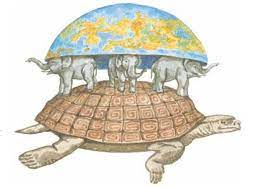 Найважливіши аспекти представлення буття у сучасній науковій картині світу.
Буття постає переважно в динамічному, а не статичному вигляді. Світ і буття є процесуальними за основною їх тенденцією.

 Буття постає у системних окресленнях, тобто в окресленнях зв’язку “всього з усім”. Цей зв'язок не просто з'єднує окремі явища буття, а й об'єднує їх таким чином, що зміни його окремих елементів впливають як на інші елементи, так і на стан буття загалом.

Рівнево-ієрархізована будова проявів буття: мікро-, макро- та мегапроцеси.
Еволюційний процес  рухається у напрямі дедалі тотальнішого прояву глибинних характеристик буття. У цьому аспекті розвиненіші форми сутнісного є більш демонстративні, більш розгорнуті щодо виявлення форм буття, ніж нижчі. 

Буття у сучасній науковій картині світу набуває характеристик суперечливої єдності процесів ентропії (хаосу, невпорядкованості) та самоорганізації.
Класифікації філософських позицій на основі розуміння вихідних характеристик буття
монізм — розуміння буття як єдиного у своїй основі;

дуалізм — визнання двох першооснов буття — матеріального та духовного — рівноправними і взаємодіючими;

плюралізм — розуміння буття як абстракції від реально існуючої множини речей, якостей, процесів і явищ;

субстанціалізм — визнання того, що за поверхнею явищ лежить глибинна внутрішня сутність;
реїзм — позиція, згідно з якою немає ніяких сутностей поза речами;

організм (або організмизм) — позиція, згідно з якою будова світу подібна до організму, тобто внутрішньо пов'язана так, що окремі елементи не мають у ній самостійного значення;

механіцизм — позиція, згідно з якою елементи світобудови пов'язані суто зовнішньо, тобто механічно
ВИСНОВКИ:
Буття це вся цілісна дійсність 
Буття – це єдність матеріального та ідеального, природного й штучного, постійного та мінливого, кінечного й безкінечного.
Категорія “матерія” в історико-       філософському процесі
НОВОМУ ПІДХОДУ СПРИЯЛИ:
1895 – відкриття рентгенівських променів (Рентген);
1896 – відкриття явища радіоактивності (Беккерель);
1897 – відкриття електрона (Д. Томсон).







   


Рентген                                Беккерель              Джозеф Томсон
1845-1923                           1852-1908                 1856-1940
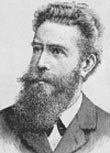 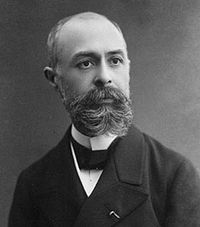 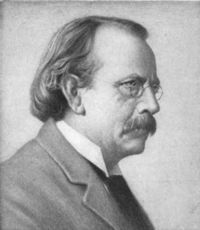 Категорія “матерія”
Матерія – філософська категорія для 
означення об’єктивної реальності 
(чуттєво-предметного світу), що дається 
людині через її відчуття, сприймається 
ними та не залежить від відчуттів.
ОСНОВНІ ВЛАСТИВОСТІ МАТЕРІЇ:
об'єктивність
існує незалежно від нашої свідомості
безкінечність у просторі і часі
структурованість
ТИПИ МАТЕРІЇ
НЕЖИВА:
МІКРОСВІТ;
МАКРОСВІТ;
МЕГАСВІТ.
СОЦІАЛЬНО-ОРГАНІЗОВАНА:
ЛЮДИНА;
СУСПІЛЬСТВО;
ЛЮДСТВО В ЦІЛОМУ.
ЖИВА:
ПІДОРГАНІЗМИ;
ОРГАНІЗМИ;
ПОНАДОРГАНІЗМИ.
ВИДИ МАТЕРІЇ
СПОСОБОМ ІСНУВАННЯ МАТЕРІЇ Є РУХ, а ФОРМАМИ ЇЇ ІСНУВАННЯ Є ПРОСТІР І ЧАС
Рух є загальним поняттям, яке об'єднує всі характеристики змін, переміщень, взаємодій, перетворень, метаморфоз, що відбуваються з об'єктами (тілами, речами, процесами). 
Рух – це будь-яка зміна матеріальних об'єктів або взаємодія між ними. 

 Немає руху - немає матерії.
 Розвиток - це рух, але не кожен рух – розвиток.
ФОРМИ РУХУ МАТЕРІЇ:
Механічна – переміщення мас тіл.
Фізична – зміни на молекулярному рівні.
Хімічна - зміни на атомарному рівні.
Біологічна - зміни на клітинному рівні.
Соціальна – зміни на рівні особистості і суспільства.
ПРИНЦИПИ ВЗАЄМОДІЇ ФОРМ РУХУ:

ФУНКЦІОНАЛЬНИЙ – кожна форма руху виконує свої функції.
ГЕНЕТИЧНИЙ – нижчі форми руху входять до складу вищих.
АНТИРЕДУКЦІЙНИЙ – вищі форми не входять і не зводяться до нижчих.

РУХ МОЖЕ ЗДІЙСНЮВАТИСЬ ТІЛЬКИ У ПРОСТОРІ І ЧАСІ, ЯКІ Є ФОРМАМИ БУТТЯ МАТЕРІЇ.
ПРОСТІР – це така форма буття матерії, що визначає взаємовідносне розміщення об'єктів, їх структуру та порядок існування. 

ЧАС – така форма існування матерії, що характеризує тривалість існування матеріальних об’єктів та послідовність зміни їх стану.
ЗАГАЛЬНІ ВЛАСТИВОСТІ ПРОСТОРУ І ЧАСУ:
Об’єктивність.
Всезагальність.

3. Безмежність.
4. Дискретність (властивість переривності, роздільності).
5. Нерозривність простору 
і часу, що обгрунтував
вчений-фізик Альберт 
ЕЙНШТЕЙН (1879-1955)
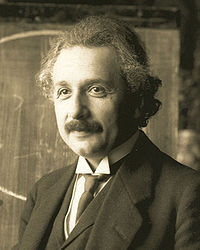 СПЕЦИФІЧНІ ВЛАСТИВОСТІПРОСТОРУ:
ПРОТЯЖНІСТЬ – порядок розміщення об'єктів і відстань між ними.
ТРЬОХВИМІРНІСТЬ – висота, довжина, ширина. 
КІЛЬКІСНА І ЯКІСНА визначеність.
БЕЗМЕЖНІСТЬ (НЕСКІНЧЕННІСТЬ).
ГОМОГЕННІСТЬ – однорідність окремих просторових предметів і явищ.
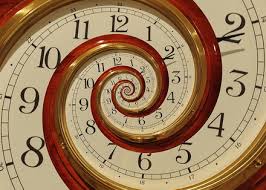 Час - філософська категорія, яка означає властивість матерії послідовно змінювати свій стан і якості, тривалість свого буття, фази, етапи, цикли існування.Універсальні властивості часу:
Тривалість
Одномірність
незворотність. Відносність?
У філософії розрізняють:
об'єктивний (фізичний) час (фіксація сумарних процесів у мікросвіті або ритмів руху небесних тіл);
суб'єктивний час (пов'язаний із його усвідомленням людьми);
біологічний час (тривалість існування живих організмів);
соціальний час (хронологічні виміри динаміки соціальних процесів, людського буття).
З розвитком науки, зокрема астрофізики, збагачувалися знання про простір і час, їх взаємозв'язок. Деякі учені вважають, що термін "час" неможливо по-філософськи визначити. Однією з основних для теорії часу є проблема його початку: що є точкою відліку часу? 
Одні фахівці стверджують, що час - поняття, яке виникає разом з матерією в той момент, коли народжується Всесвіт. Адже для розуміння часу як певної тривалості потрібно від чогось відштовхнутися. Інші вчені доводять, що це четверта координата виміру, і людина живе в чотиривимірному просторі: "просторі - часі". Існує думка, що час - абстракція, яка фіксує моменти зміни об'єкта; що час, як і простір, - це лише здатність нашого мислення фіксувати явища швидкоплинного світу. 
У сучасній астрономічній науці є дискусійною проблема "машини часу", "чорних дір" і "кротових нір", в яких, відповідно до теорії відносності, спостерігається уповільнення часу, гальмування всіх процесів, подій, переміщення тіл у всесвітньому тунелі простору-часу. 
У XX ст. сформувалося стійке уявлення про єдиний час-простір, яке фіксує існування матерії як особливої системи з притаманними їй метричними вимірами.
РОЛЬ ПРОСТОРУ І ЧАСУ У ДІЯЛЬНОСТІ ПРАВОЗНАВЦІВ:

ЗМЕНШУЄТЬСЯ (Interpol) – не сховаєшся.
ЗБІЛЬШУЄТЬСЯ – чим більший простір, тим важче зібрати докази, зробити розслідування.
Роль часу невпинно ЗРОСТАЄ.
ВИСНОВКИ:
1. Матерія є філософською категорією для позначення об'єктивної реальності.

2. Способом існування матерії є рух, а формами існування – простір і час.
Отже, філософська онтологія є наукою про все, що реально існує - матеріальне чи ідеальне, об'єктивне чи суб'єктивне. Виявляючи фундаментальні властивості буття, з'ясовуючи сутність усіх його форм і способів існування, категоріально їх фіксуючи (матерія, свідомість, простір, час, рух, взаємодія, структура тощо), філософська теорія буття продукує історично та науково змінну картину світу, прагне дати цілісне уявлення про неї.